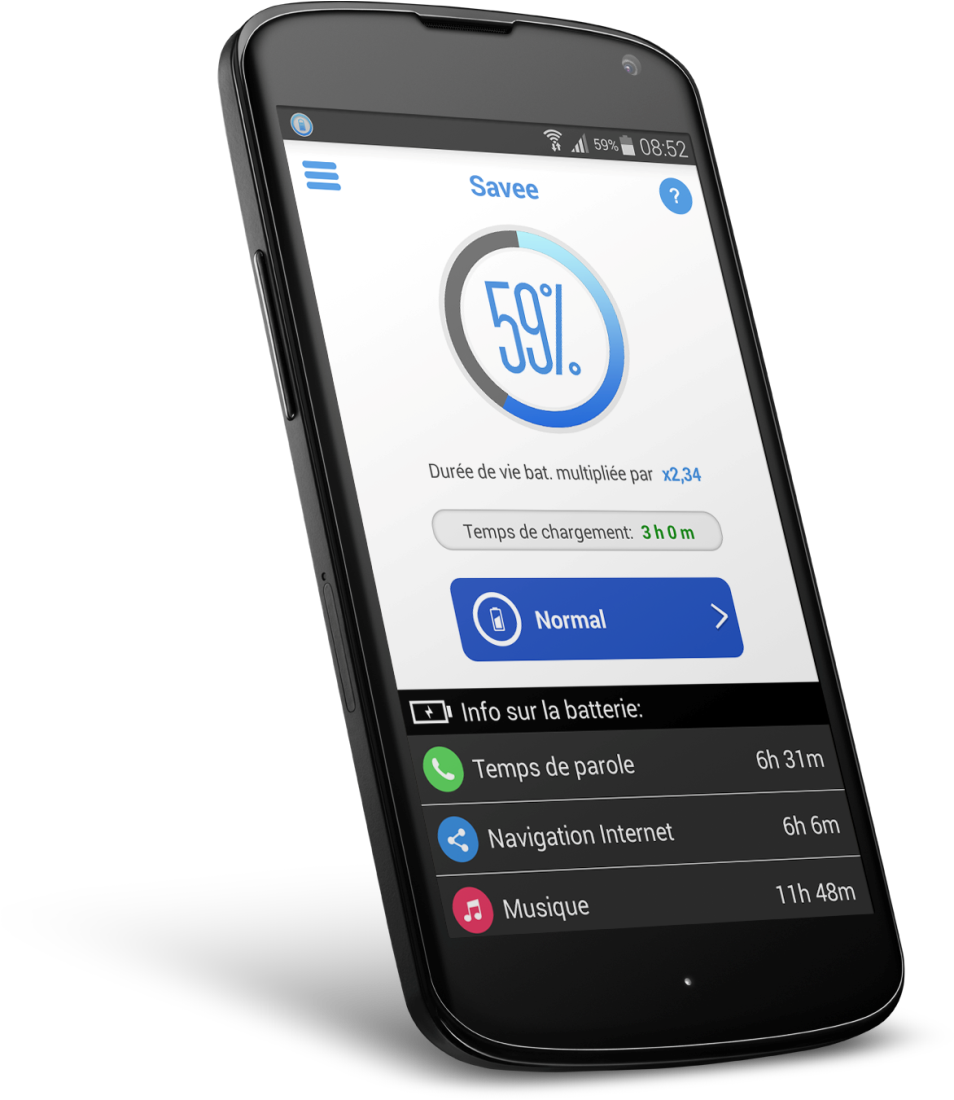 Doublez l’autonomie de la batterie…
Et optimisez ses performances…
1
Optimiser votre mobile sur 3 plans différents :
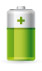 Energie : une autonomie prolongée
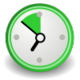 Gain de temps : plus d’efficacité sur votre téléphone/tablette/lunettes
Matériel : allonge la durée de vie de votre téléphone/tablette/lunettes
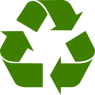 2
Résultat
La puissance des téléphones ne cesse de se démultiplier et l’autonomie diminue.
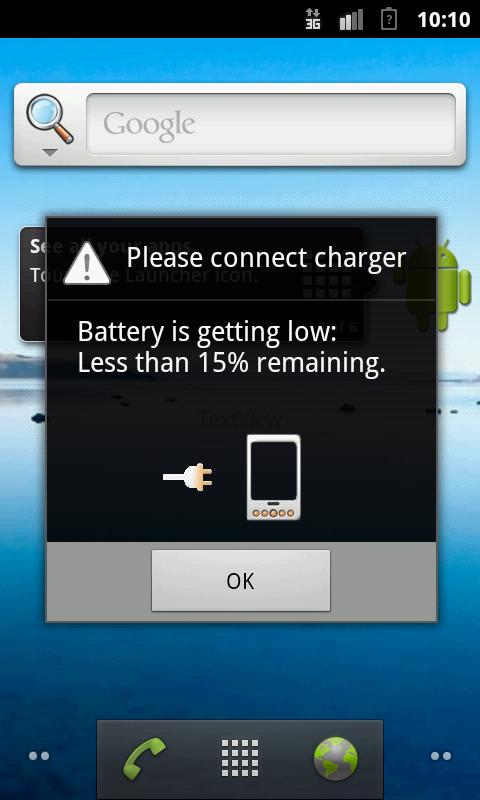 *Source Gartner
3
Pourquoi Savee ?
Cette application n'est pas qu'un simple panneau de contrôle permettant d'activer ou de désactiver le WiFi, le Bluetooth, etc. c'est un gestionnaire énergétique intelligent disposant de fonctionnalités avancées !

Quelques fonctions principales personnalisables :
- Veille de poche : une fois votre téléphone rangé, Savee le met en veille.
- Libération du surplus de consommation de mémoire des applications. 
- Désactive le WiFi lorsque l'écran s'éteint et lors d'un appel.
- Mode nuit : place le téléphone dans un sommeil profond sans pour autant le désactiver.
- Affichage du temps de rechargement nécessaire de la batterie.
- Réglage de la puissance du téléphone manuel ou automatique.
- Diagnostic complet sur l'état de fonctionnement de votre appareil.
4
Les bénéfices
Double l’autonomie d’un téléphone ou d’une tablette
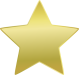 Un prix abordable pour n’importe quel utilisateur
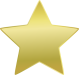 Destiné aux particuliers et aux professionnels
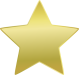 Un vrai besoin pour les consommateurs
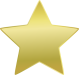 Un marché destiné aux téléphones et aux tablettes Android
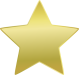 Très rentable sans un investissement important
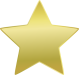 Des stratégies énergétiques meilleures pour les mobiles
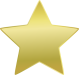 5
Qualité = Priorité
Pas de publicité, pas de spam, pas de virus, 100 % développement vert
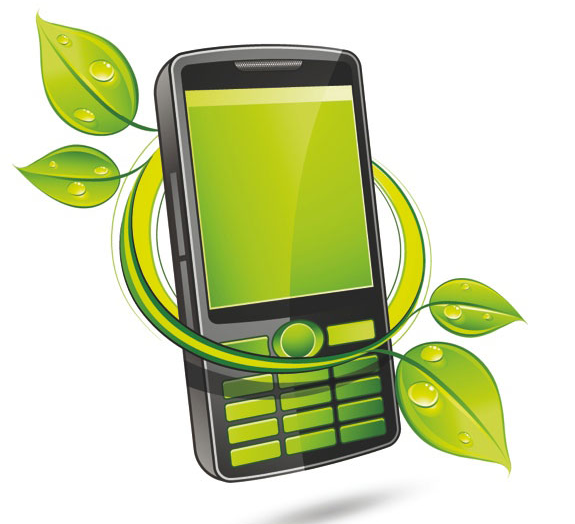 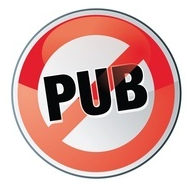 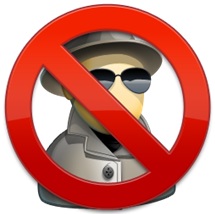 6
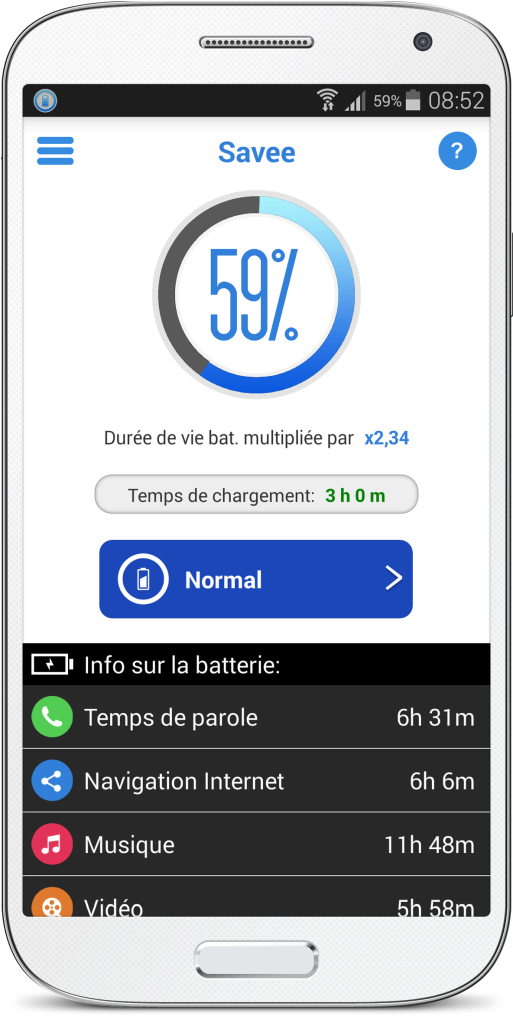 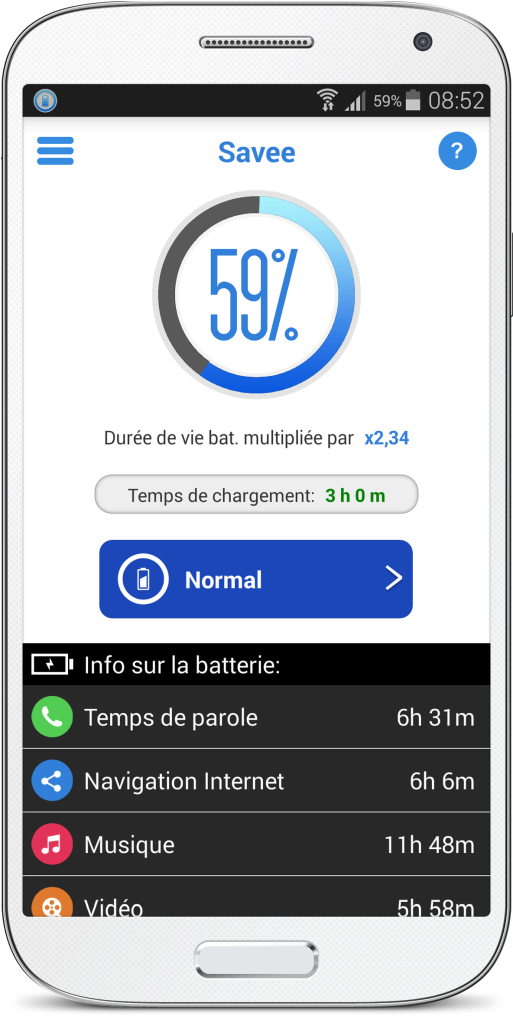 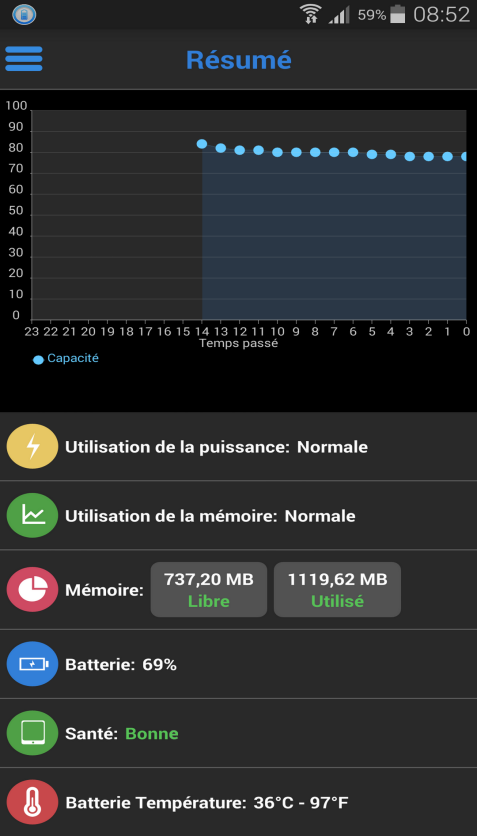 Vision rapide des informations de l’autonomie restante

Choix des politiques énergétiques

Rapport détaillé
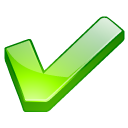 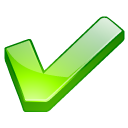 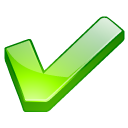 Animée
Explicative
Paramétrable
7
Stratégie Energétique
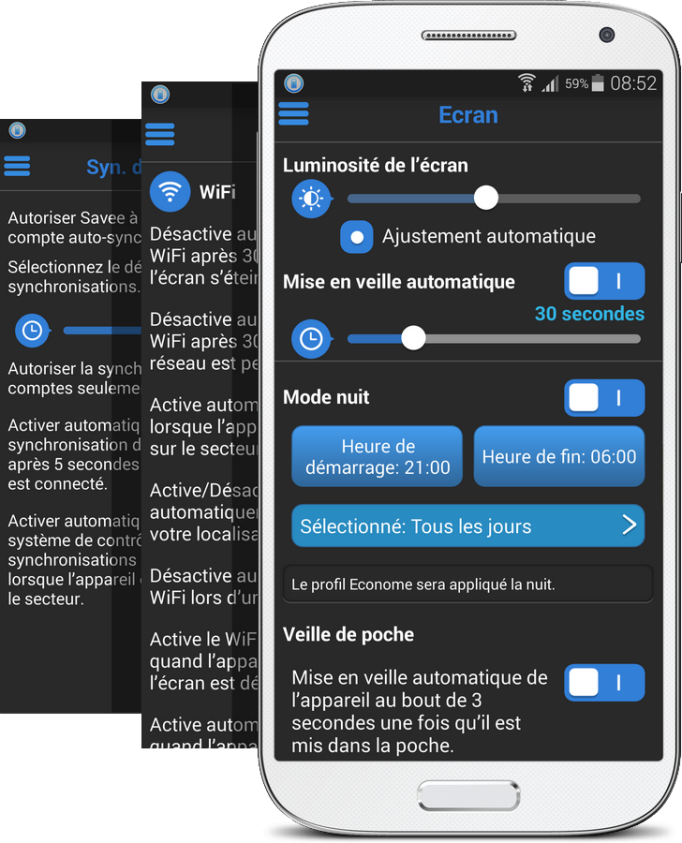 Doublez l'autonomie de votre téléphone avec Savee.
Une interface utilisateur simplifiée dotée de nombreux réglages sur le wifi, le bluetooth, la mise en veille, l'état de marche la nuit, la localisation, la synchronisation des comptes... Vous pouvez paramétrer le mode d’économie qui vous convient le mieux.
8
Libération de Mémoire
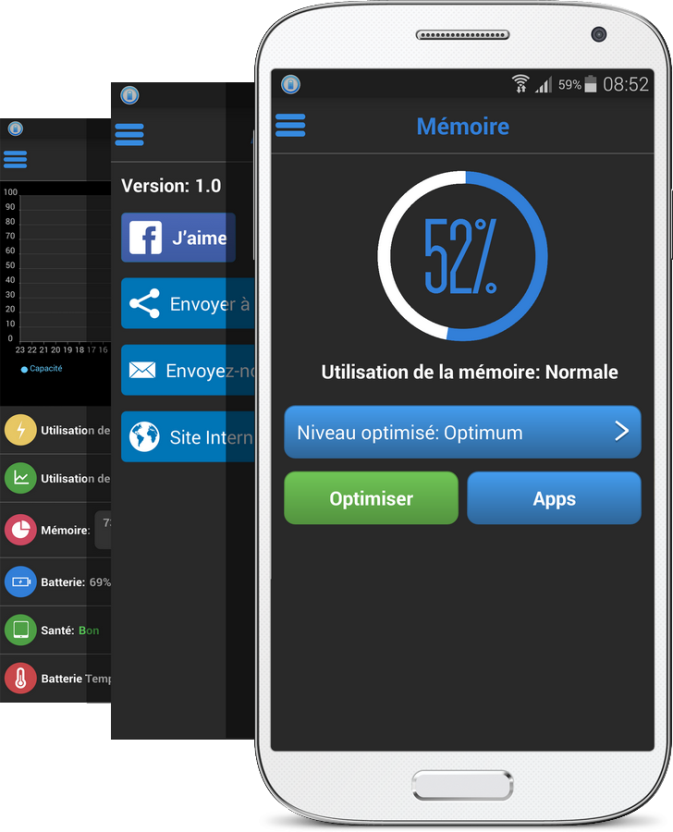 Plus les applications sont gourmandes, plus le téléphone va ralentir et consommer. Savee vous laisse le choix de gérer et d'optimiser la mémoire des applications avec 3 modes différents.
Ceci vous permet de gagner de l'espace mémoire pour accélérer votre téléphone afin de le rendre plus fluide dans ses tâches.
9
Gestion de la Puissance
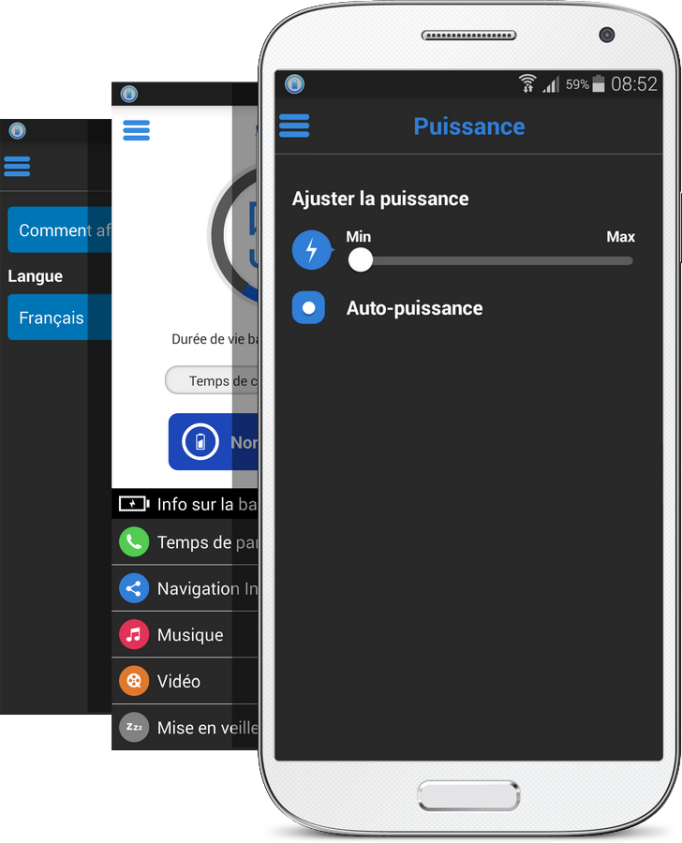 Votre téléphone n'a pas besoin de fonctionner à pleine puissance constamment, c'est pourquoi Savee analyse la consommation en temps réel et l’adapte automatiquement.
Cela permet donc d’affiner l'économie d’énergie en fonction de vos besoins.
10
Widget sur l’écran
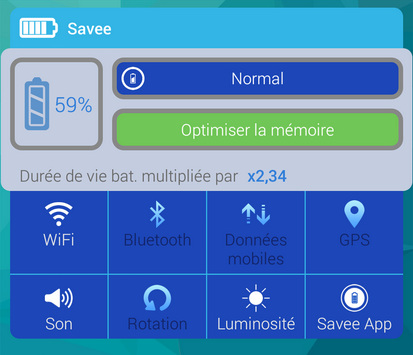 Savee dispose d’un widget se plaçant sur l’écran d’accueil du téléphone.
Ce widget regroupe les fonctionnalités les plus courantes de Savee. Vous pouvez optimiser la mémoire du téléphone en 1 seul clic en appuyant sur le bouton vert approprié. Vous pouvez choisir le mode de consommation du téléphone (Puissant, Normal, Econome).
11
Un max d’économie
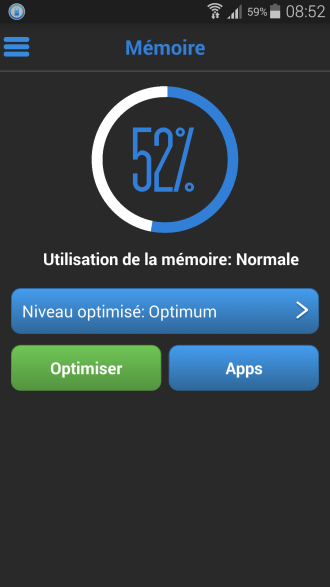 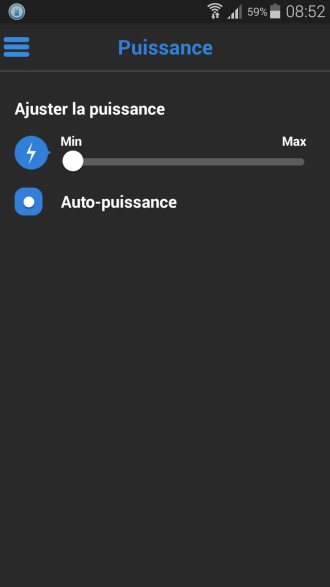 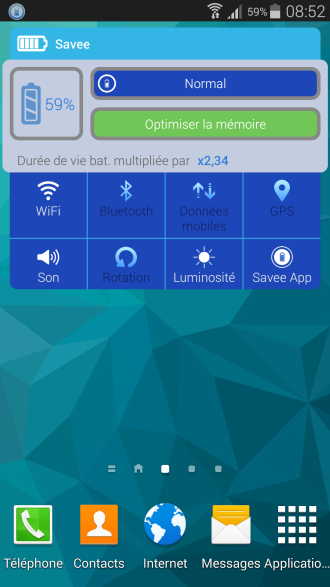 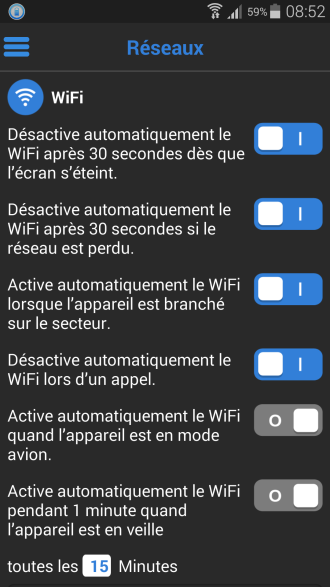 Gestion de la mémoire, régulation intelligente de la puissance, synchronisation en temps réel avec les applications, widget sur l’écran d’accueil…
12
Résultat
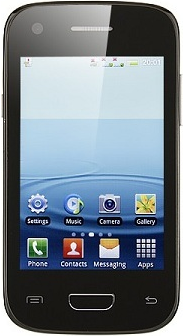 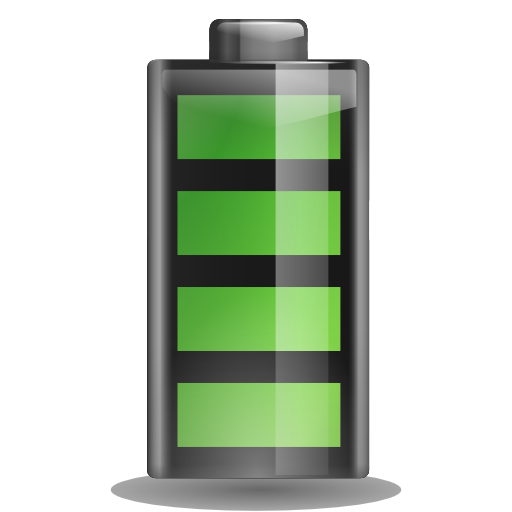 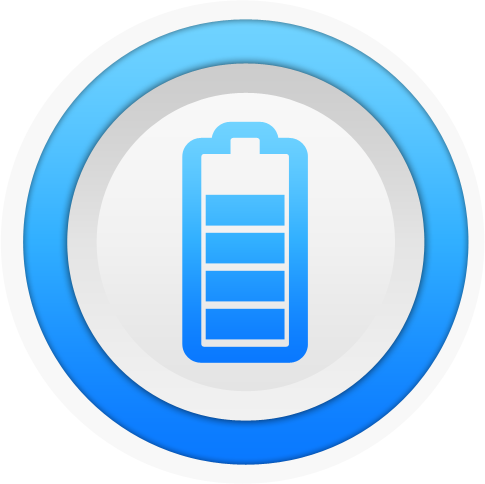 +
=
x2
13
Contrôle à distance
En utilisant la technologie ZigBee, associée à la norme IEEE 802.15.4, Savee vous aide à gérer intelligemment vos stratégies énergétiques sur l’ensemble de vos appareils électroniques :
- Lumières
- Volets
- Thermostats
- Alarmes
- Consommation d’eau et de gaz
- Ecrans
- Etc…
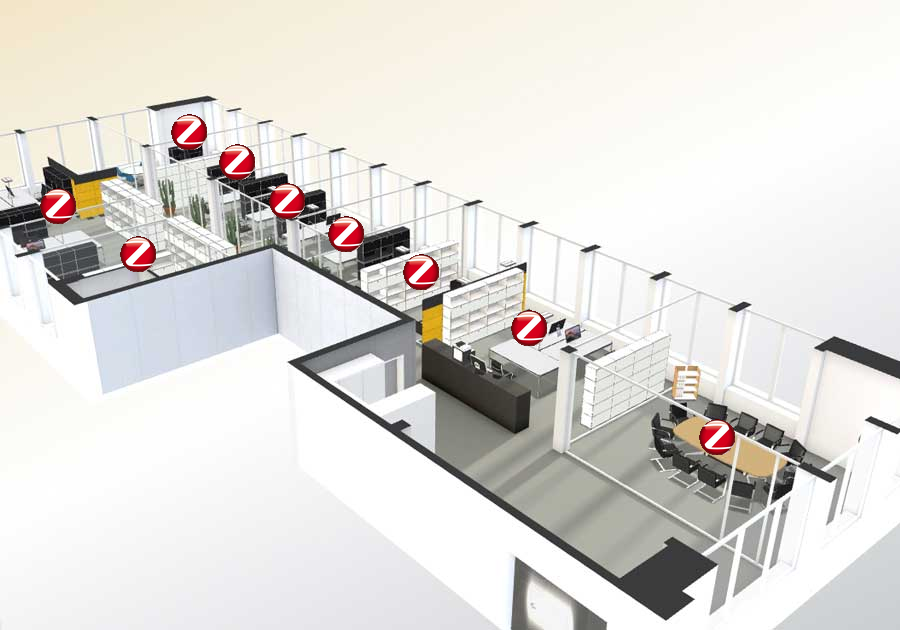 Savee permet de contrôler l’ensemble des appareils à distance afin de gérer les économies d’énergie facilement avec le doigt et la reconnaissance vocale.
Rapport énergétique
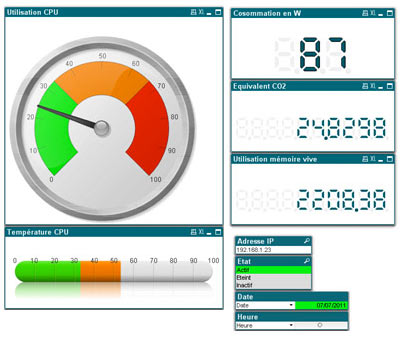 Savee propose une solution de relevé à distance qui établit des rapports détaillés sur la consommation des appareils et les économies réalisées.
Clients Professionnels
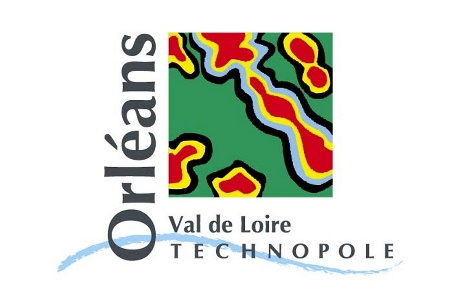 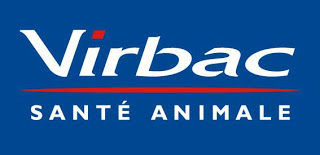 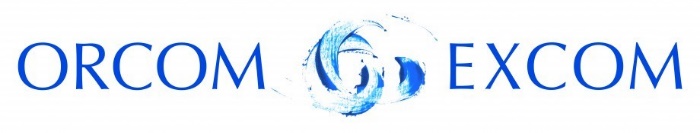 “Après 10 jours de tests de l'application Savee, nous avons effectivement doublé l'autonomie de la batterie de nos smartphones.”
 
Florence Barbi - Responsable Pôle ASC SI / IS ASC Pole Manager
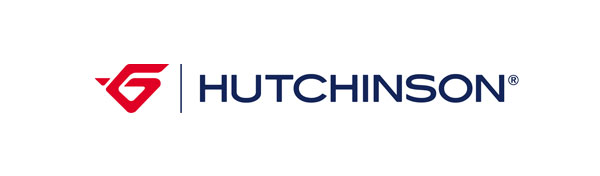 14
Rapports de tests
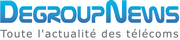 Des résultats à la hauteurNous avons testé l'application et force est de constater que les résultats sont à la hauteur des promesses faites par Savee. Lorsque nous avons installé Savee sur notre smartphone, la charge de la batterie atteignait les 91 %. Après 24h sans l'éteindre, le smartphone est encore chargé à 58 % malgré une utilisation soutenue du terminal : appels, SMS, navigation web et utilisation d'applications. D'ordinaire, avec la même activité et en activant le mode avion la nuit, la charge du terminal ne dépasse les 15 % au bout de 24 H et il est nécessaire de recharger la batterie.
15
Concours
Médaille d’Argent du Concours Lépine Européen à Strasbourg (2014)
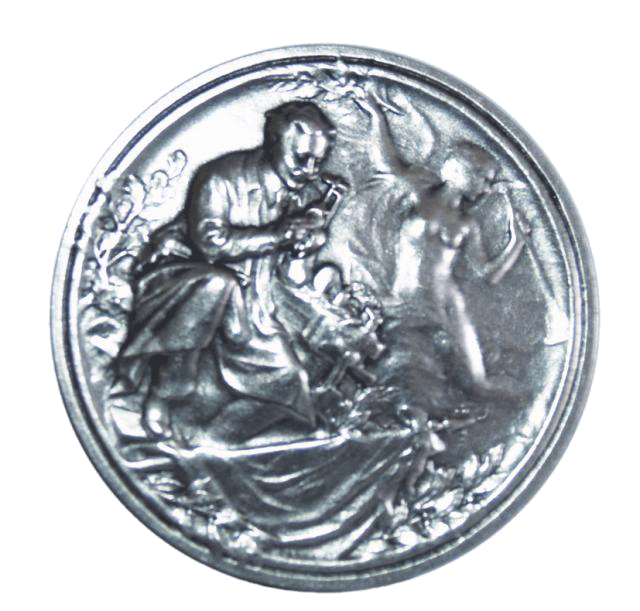 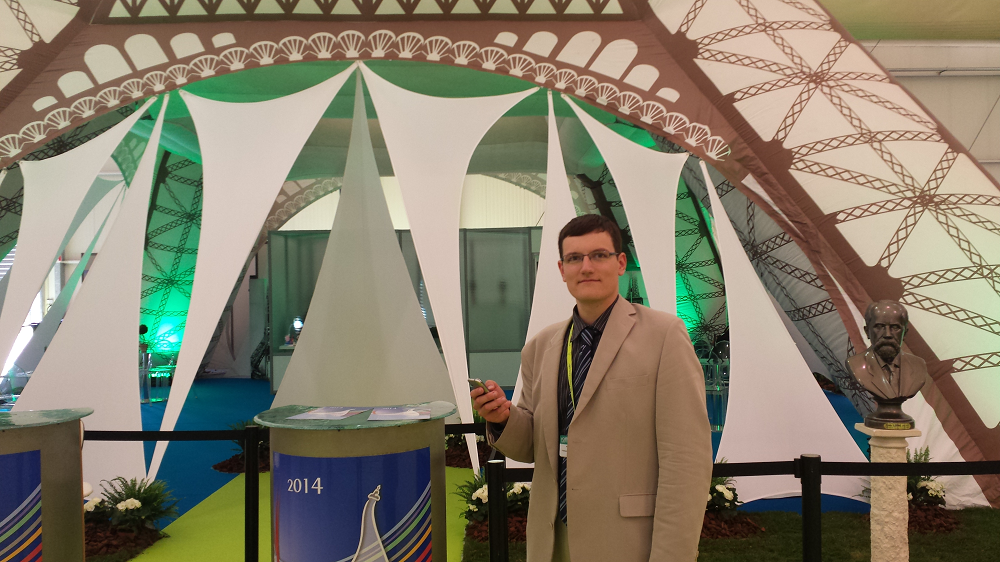 16
Presse/TV
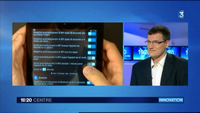 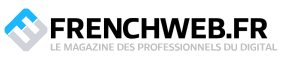 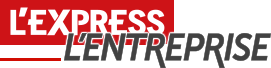 (cliquez pour  voir)
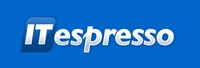 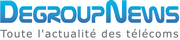 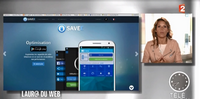 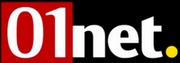 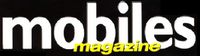 (cliquez pour  voir)
17
Partenaires
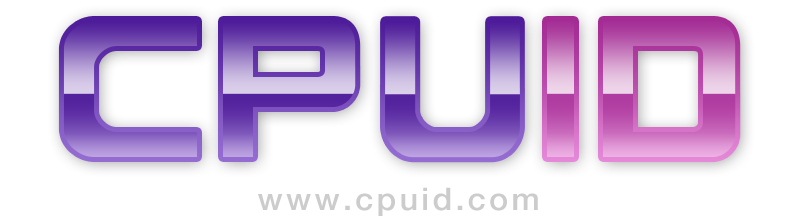 CPUID.com est notre partenaire technologique. Nous utilisons CPU-Z  pour Android afin de tester l’ajustement de puissance.
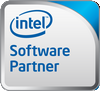 Intel est notre partenaire technologique. Savee a été testé avec succès par leurs équipes techniques sur les processeurs Intel x86 fonctionnant avec Android.
18
Contact
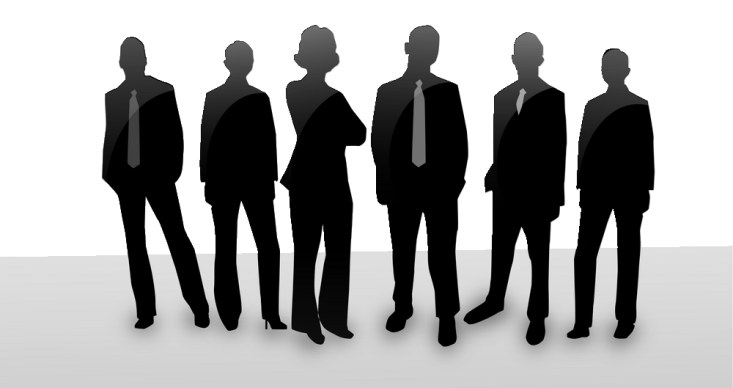 Alexander HoffmannDirecteur
+33 (0)6 11 30 11 61
info@saveeapp.com

SAVEE
20 rue famille Carrausse34300 AGDE – Francehttps://www.saveeapp.com
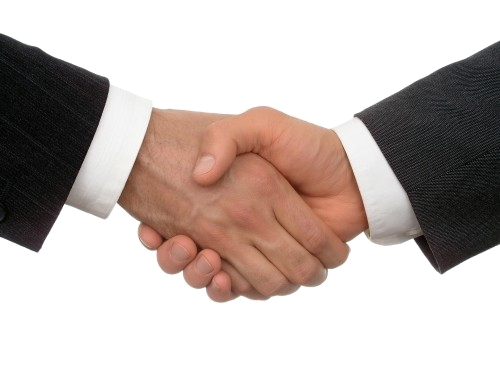 19